Wasatch County Fire District 2011 Calls
Analyzed and Compared to Budgetary Need
Wasatch County Fire District 2011 Run Report Published on the WCFD Website
FIRE CALLOUTS		280
MEDICAL CALLOUTS	91
EXTRICATION NEEDED	25
HAZARDOUS MATERIAL	4
CITIZEN ASSIST/CANCELLED	119
TOTAL CALLOUTS		519
[Speaker Notes: Categories are too broad and general misleading the reader]
2011 Specific Call Report
[Speaker Notes: Specific call breakout based on previous slide]
Wasatch County Fire DistrictCallout By Area Published on the WCFD Website
Jordanelle Station 2011 Response
Fire Calls to Stillwater
Of the 123 calls to Stillwater
121 were false alarm fire calls
2 calls were for medical assistance
FYI Alarms @ Stillwater January Through June2012
Total 55	All False
January and February account for 43 Alarms prior to the design flaw correction in the units
January	33
February	10
March	  5
April	  1
May	  2
June	  4
Wasatch County Fire District Budget Calendar Year  2012 For the State Auditors Office
Wasatch County Fire District			
Budget		
Column #'s	
Calendar Year 2010 - 2011 – 2012
For the State Auditors Office			
			
 	 		
GL Number	Account Title                   Notes:		
 	Budgeted Revenues		815,500.00
31000	Property Taxes			0
31001	Jordanelle Fire Station Bond		5,000.00
32000	Grant Proceeds			0
32001	Jordanelle Fire Station O & M		40,000.00
35000	In Lieu of Fee			110,000.00
36000	Prior Year's Taxes Del		14,000.00
37000	Interest Income			3,500.00
38000	Penalties and Interest		9,000.00
38500	Jordanelle Ambulance Revenue		1,000.00
39000	Miscellaneous Revenues		15,600.00
39650	Cell Tower Flag Pole - Sprint		43,500.00
39700	Shared Employee		53,000.00
39800	Office Lease			62,000.00
39900	Plan & Inspection Revenue		920,000.00
97002	Transfer from Cap Proj Fund		0
97001	Transfer from Enterprise Savings		 
	Transfer To General Fund		$2,092,100.00 
	Total Budgeted Revenues
2012 Budgeted Expenses
Budgeted Expenses		
				
41000	Salaries & Wages		1,026,000.00 
41201	Payroll Taxes		80,000.00
41300	Workers Compensation	11,500.00
41500	Employee Benefits		250
42500	Public Notices		600
43000	Travel/Miscellaneous		7,000.00
43500	Audit		21,500.00
44000	Training		12,000.00
46000	Utilities		17,500.00
46501	Phone		5,500.00
50000	Legal Fees		300,500.00
50100	Director Fees		16,000.00
51000	Materials		9,000.00
51500	State Retirement		175,000.00
52000	Office Supplies		9,000.00
53000	Professional Services		6,000.00
54000	Liability Insurance		17,000.00
54500	Health Insurance		222,000.00
54550	Hazardous Materials Handling	7,500.00
55000	Equipment & Supplies	55,000.00
55100	Equipment - Repairs & Maintenance	80,000.00
55150	Jordanelle Ambulance Expense	7,000.00
55200	Clothing - Uniforms		2,450.00
56000	Mutual Aid		2,500.00
57000	Smoke Detectors		500
60001	Depreciation Expense	0
61001	Bad Debts		0
70001	Jordanelle Fire Station Interest	0
23401	JFS Lease/Building Payment	0
23501	JFS Lease/JE2 Engine Payment	0
71000	Capitol Outlay		0
90000	Miscellaneous Expense	0
14200	PTIF Investment savings	0
98001	Transfer to General Fund	0
98002	Transfer to Capital Proj Fund	0
	Transfer Out to Enterprise Fund	 $0.00 
	Total Budgeted Expenses	$2,092,100.00
2012 Proposed Fire Budget
$815,500	2012 Proposed Tax to all Residents of 			Wasatch County For Fire Service in the 			Heber Valley
$566,150	2011 Heber Valley Budget for Fire Service

$249,350	Over taxed for Fire Service
Fire Service Countywide Costs from annual property tax assessment
Fire Budget 2012	$2,092,100
Taxable Properties in Wasatch County   22,500
Cost Per Property	$93	(Across the Board)
Example
Millage	0.000228 X $300,000 Property = $68.40
Cost Per Property Value for Fire Service from annual property tax assessment
$10,000,000 X 0.000228 = 	$2,280		Taxable Amount
$5,000,000	X 0.000228 =		$1,140		
$1,000,000	X 0.000228 =		$   228	
$750,000	X 0.000228 =		$   171		
$500,000	X 0.000228 =		$   114		
$407,900	X 0.000228 =		$    93	Break Even Point

$300,000	X 0.000228 = 		$    68		Taxable Amount
$200,000	X 0.000228 = 		$    45	
$100,000	X 0.000228 = 		$    22		
$50,000	X 0.000228 = 		$    11
2011 Fire District Cost Per Call For Property Owners of Heber Valley -vs- Jordanelle
Heber Valley Property Owners		
$566,150 – 32% paid by Jordanelle for Fire Service in the Heber Valley =$181,168
$566,150 - $181,168 = $384,982 /  227 calls = $1,696 per call

Jordanelle Property Owners 		
$2,149,173 + 32% ($181,168) paid to General Fire Budget = $2,330,341
$2,330,341 /292 = 			      $7,980 per call
2011 Fire Fighter Response Per Area
There are more fire fighters and equipment responding to calls for service in the Heber Valley than are responding to the Jordanelle
Inadequate  Fire Staffingat the Jordanelle Fire Station
The Full Time Fire Station at the Jordanelle is not adequately staffed to properly fight a fire, especially a structure fire, were it to occur in the Jordanelle area.
They have to wait for other fire fighters to arrive from the Heber Valley to meet fire fighting standards.
Chief Ernie Giles
2004 -vs- 2012 Outside Legal Service  Budget
2004					$       750
$0 was spent on legal fees
2011					$386,000
Entirely spent on legal fees
2012					$300,500
Tentative Budgeted (Not Approved Yet)
Being spent rapidly each month
2013
Tentative Budgeted		$300,500
Laws Governing Assessment Areas
November 2011 Jordanelle Owners successfully protested the Jordanelle Assessment Area.  
This eliminated the Jordanelle Special Service Fire District
BUT
The Wasatch County Special Service Fire District STILL exists even though the 2012 legislature removed Special Service Districts for Police, FIRE, Paramedic and Ambulance Service
Title 17B-1-302 UCAWho can be on the Board of Trustees for a Special Service District
17B-1-302.   Board member qualifications -- Number of board members.
     (1) (a) Each member of a local district board of trustees shall be:
     (i) a registered voter at the location of the member's residence; and
     (ii) except as provided in Subsections (1)(b) and (c), a resident within:
     (A) the boundaries of the local district; and
     (B) if applicable, the boundaries of the division of the local district from which the member is elected.
Title 17B-1-308 UCACouncilmen can not receive payment for being on the Fire District Board (or any other board)
17B-1-308.   Boards of trustees comprised of county or municipal legislative body members.
     (1) If a county or municipal legislative body by statute also serves as the board of trustees of a local district:
     (a) the board of trustees shall hold district meetings and keep district minutes, accounts, and other records separate from those of the county or municipality;
     (b) subject to Subsection (2), the board of trustees may use, respectively, existing county or municipal facilities and personnel for district purposes;
     (c) notwithstanding Subsections 17B-1-303(1) and (2), the term of office of each board of trustees member coincides with the member's term as a county or municipal legislative body member;
     (d) each board of trustees member represents the district at large; and
     (e) board members may not receive compensation for their service as board members in addition to compensation they receive as members of a county or municipal legislative body.
Fire District Board Payments In 2011
STEVE FARRELL			Fire Board Member		$4,800
MIKE KOHLER			Fire Board Member		$4,800
KIP BANGERTER			Fire Board Member		$4,800
KENDALL CRITTENDEN		Fire Board Member		$4,800
JAY PRICE			Fire Board Member		$4,800
GREG MCPHIE			Fire Board Member		$4,800
STEPHEN CAPSON		Fire Board Member		$4,800
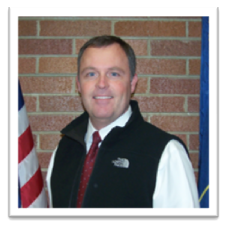 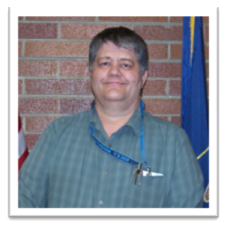 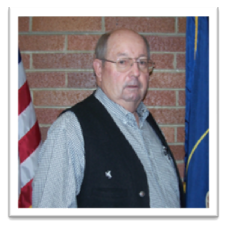 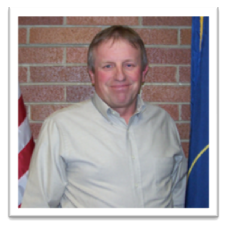 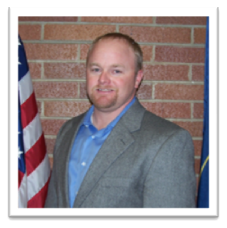 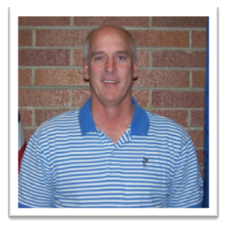 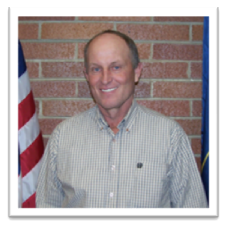 Fire District Board Payments In 2012
STEVE FARRELL			Fire Board Member		$2,400
MIKE KOHLER			Fire Board Member		$2,400
KIP BANGERTER			Fire Board Member		$2,400
KENDALL CRITTENDEN		Fire Board Member		$2,400
JAY PRICE			Fire Board Member		$2,400
GREG MCPHIE			Fire Board Member		$2,400
STEPHEN CAPSON		Fire Board Member		$2,400
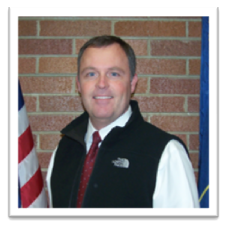 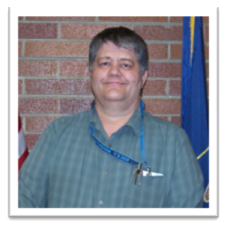 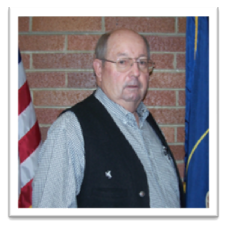 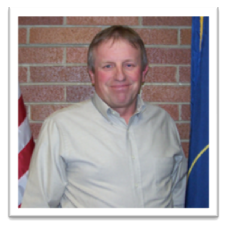 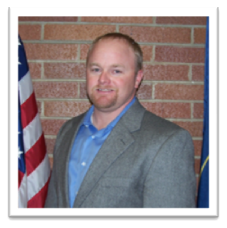 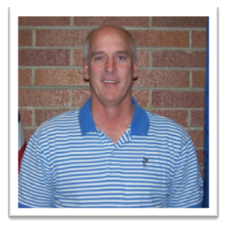 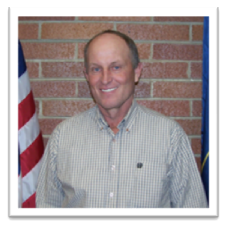 35 Special Service Districts Established for Wasatch County Plus Other Boards Paying County Council Members & Municipal Officials
Appears to be in violation of Utah Codes 

17B-1-302	Who can be on the board of trustees of a special service district

17B-1-308	Board members may not receive compensation for their service as board members
Fire Chief Salary Nationwide
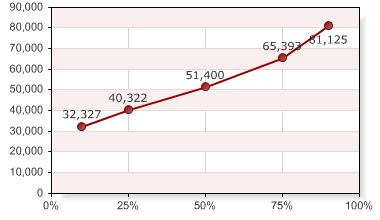 Chief Giles Salary
$92,380
Similar Sized Fire Departments Nationwide
Average = $52,129
Number Reporting: 45
Fire Chief Salary Is:
$40, 251 or 44%  higher than the average for Fire Chiefs with similar fire departments and demographics in the United States 

$92,380 appears to be the highest paid salary for Fire Chiefs with similar fire departments and demographics in the United States
December 27, 2012 PUBLIC HEARING for Raising Taxes for Fire Service
Many questions need to be asked concerning the actual cost of fire service in Wasatch County.  
Questionable statistical activity from 2011compared to what is being published by the Fire District
Excessive budgets containing excessive line items
Line item payments to the Fire District’s Board of Directors that don’t appear to be allowed by state law. 
A Fire Chief that appears to be the highest paid in the United States for similar sized fire departments
How Much Should You REALLY Be Paying For Fire Service In Wasatch County
?